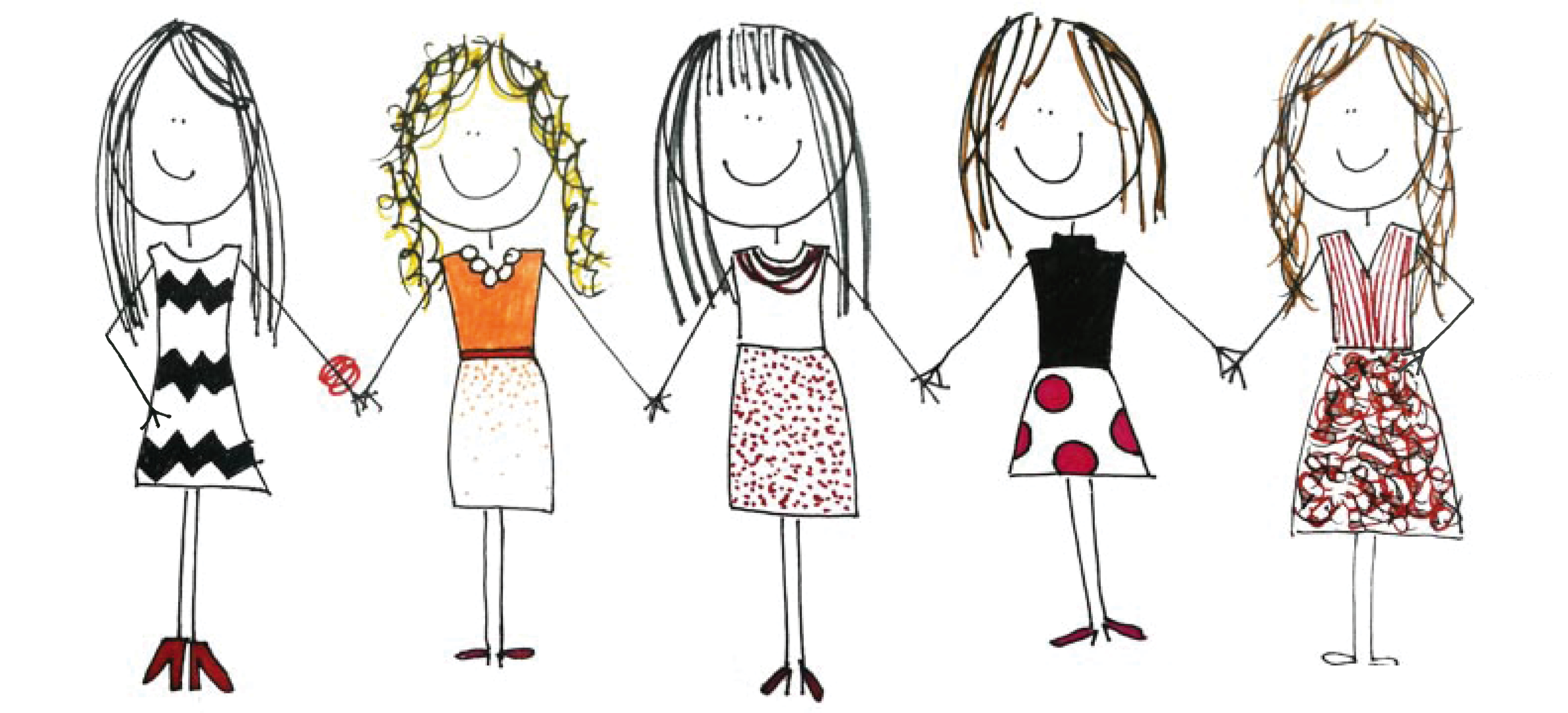 RE-JOB